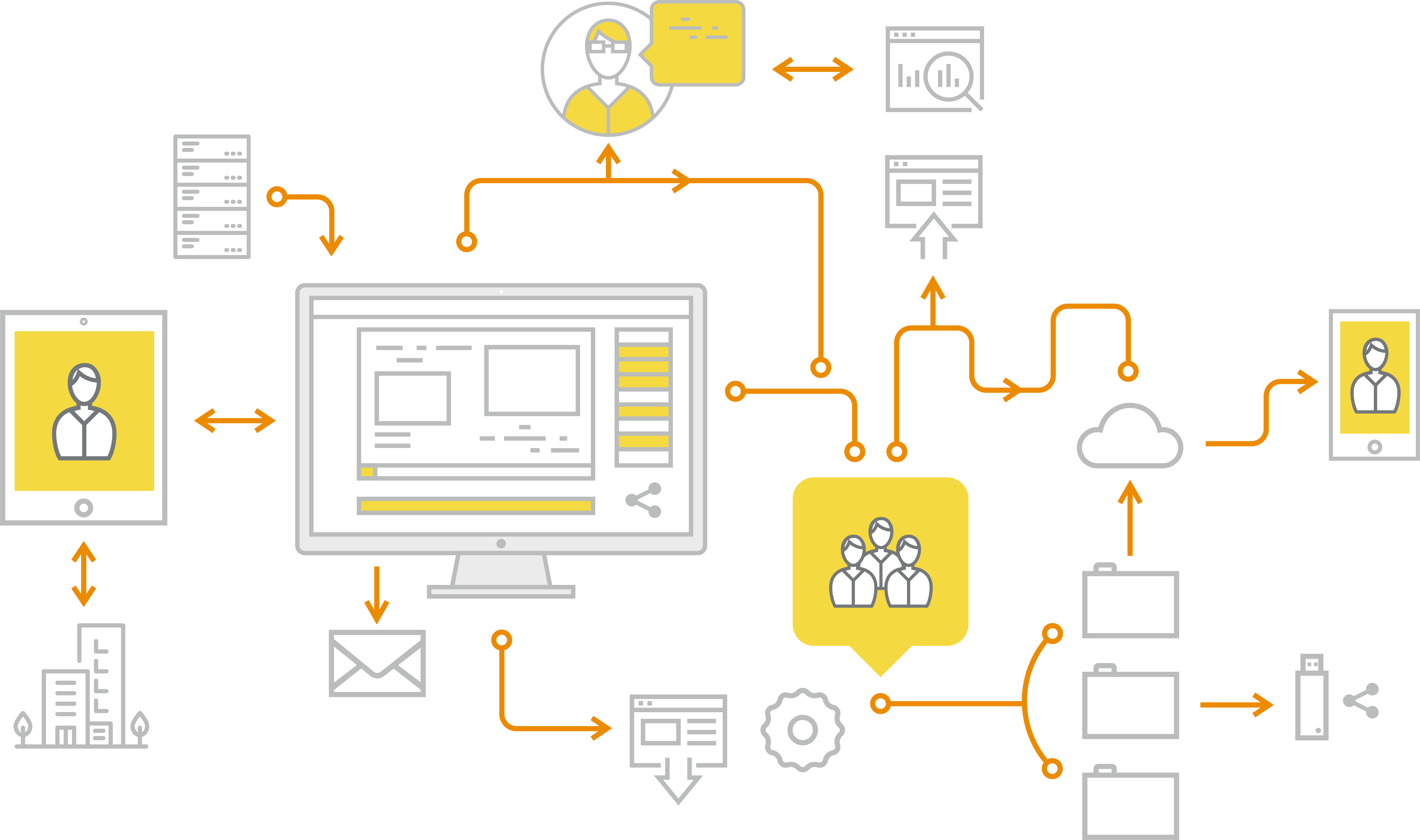 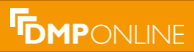 Identify significant properties and preservation actions
Spot legal, ethical and intellectual property issues early
https://dmponline.dcc.ac.uk/
Plan for data access mechanisms
Identify data of enduring value
Assess preservation condition
Consider costs  of curation
Using DMPonline to support a collaborative approach to data acquisition
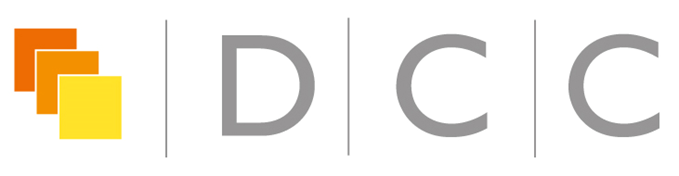 Digital Curation Centre 
https://dcc.ac.uk/
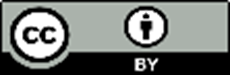 https://doi.org/10.5281/zenodo.5499808